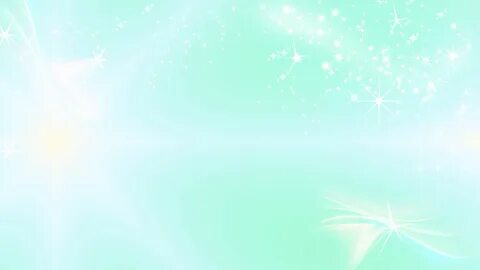 Әдістемелік  кеңес  отырысы:
Тақырыбы:
“Кеше, бүгін, ертең.....”
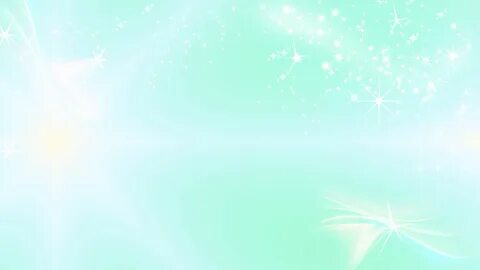 Қай  істің  болсын өнуіне үш түрлі шарт бар:  Ең әуелі ниет керек,
 одан соң күш керек, одан соң тәртіп керек.

                                                                 М.Әуезов
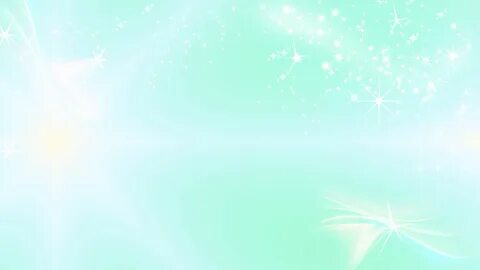 Командалық   жұмыстың                    артықшылықтары:- Өнімділіктің  артуы;- Қиындықтарды  жеңіл  еңсеру;- Жауапкершіліктің бөлінуі;- Шығармашылық  және  инновация- Қарым – қатынастың  жақсаруы;- Мотивация  және  қолдау.
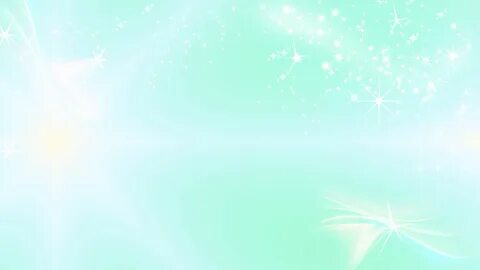 Табысты  жобалар – командалық  жұмыстың  нәтижесі.
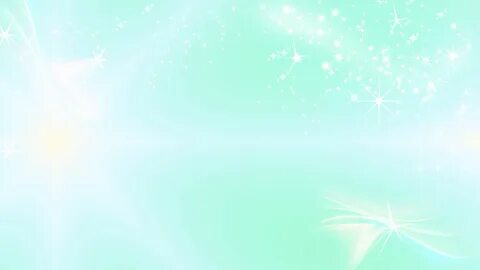 Командалар:1. Болашақ  мектеп көшбасшылары.2. Шәкірт  бақыты  үшін  туған          ұстаздар.3. Заманауи  педагог – цифрлы              мектептің  тірегі.4. Кәсіби даму – үздіксіз процесс.